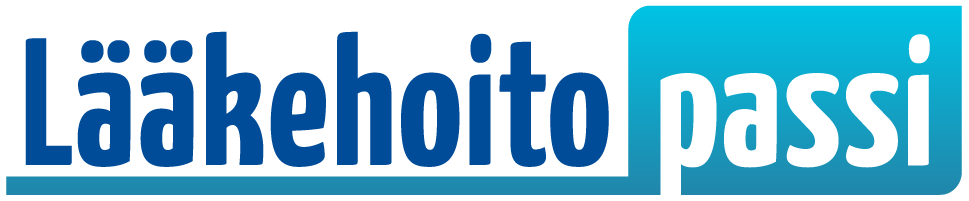 2.0
OPETTAJAINFO
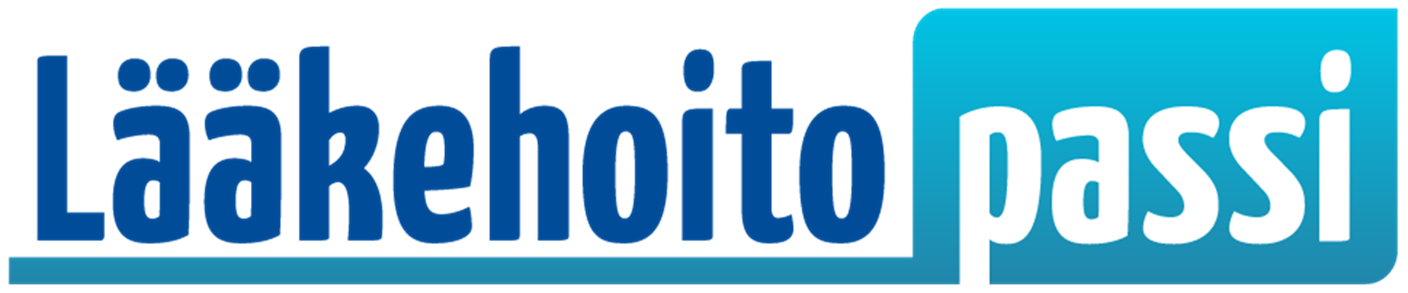 Miten käytät lääkehoitopassia ?
Esimerkkejä 1
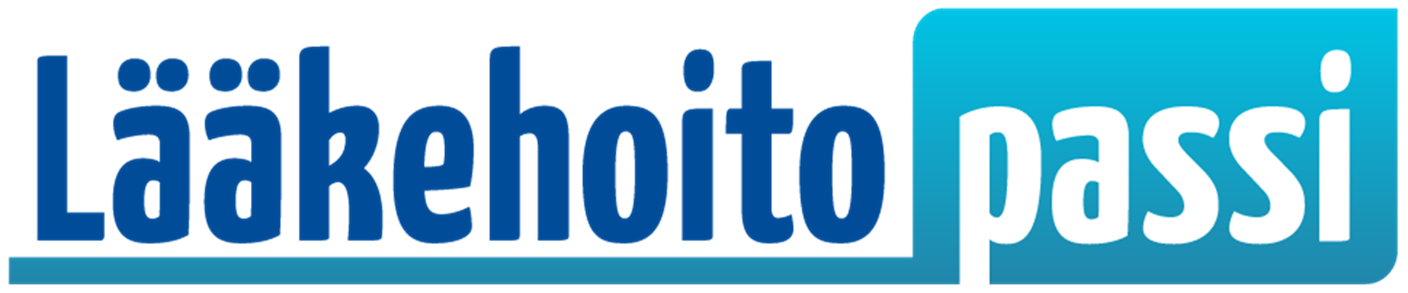 Opiskelija Minttu on harjoittelussa ja tekemässä tavoitteitaan. Hän avaa lääkehoitopassinsa avukseen, kun pohtii millaisia tavoitteita hän kyseiselle jaksolle voisi asettaa lääkehoidosta.  
Harjoittelua ohjaava opettaja Martta kyselee harjoittelun palautetunnilla, millaisia kokemuksia lääkehoidosta ryhmällä on harjoittelujakson aikana ollut. Samalla hän avaa Lääkehoitopassin ja tarkastelee koko ryhmän harjoittelujakson aikaisten suoritusmerkintöjen karttumista
Lääkehoidon opettaja Vilho merkitsee verensiirron verkkokurssin suorituksen Lääkehoitopassiin opettamalleen ryhmälle, kun opiskelijat ovat merkinneet itse nähnyt ja tehnyt merkinnät.
Opintojakson opettaja Miitalla on alkamassa uusi kurssi ja hän suunnittelee lääkehoidon osuutta opintojaksoon. Miitta käy tarkistamassa ryhmän lääkehoito-osaamista lääkehoitopassista, jotta opintojakson lääkehoito-osuus haastaa riittävästi opiskelijoita.
Esimerkkejä 2
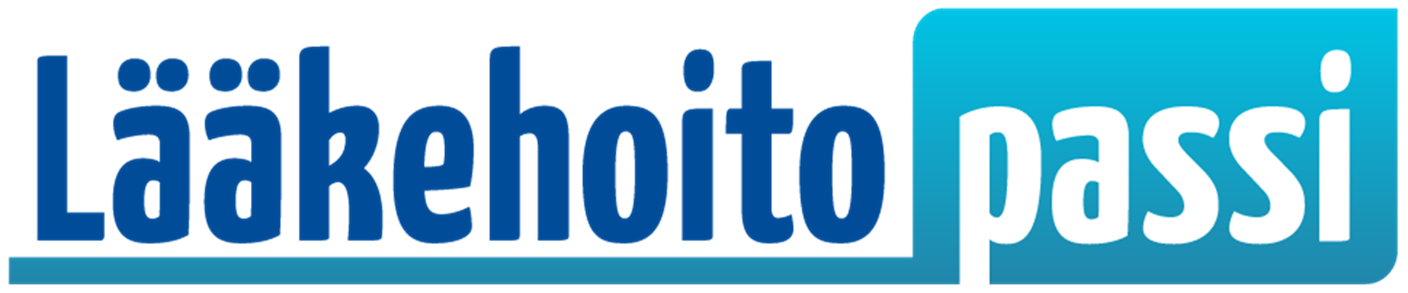 Opiskelija Ville tulee kolmannen vuoden HOPS-keskusteluun tuutoropettajansa luon. Opettaja ja Ville pohtivat olisiko kesällä mahdollista jo tehdä sairaanhoitajan sijaisuutta, kun opintopisteitä on kertynyt jo vajaa 140. Lääkehoitopassissa runsaasti jo osaa-merkintöjä.
Opiskelija Veera on tulossa kesätöihin suoraan harjoittelun jälkeen osastolle ja ohjaaja tarkastelee millaista lääkehoito-osaamista Veeralla on, jotta voi ilmoittaa osaston lääkevastaavalle, millaiset LOVE –luvat Veeran pitää suorittaa ennen töiden alkua.  (katso esim. KYSin malli: https://www.psshp.fi/-/kesalla-2021-kysissa-pilotoitiin-onnistuneesti-sairaanhoidon-opiskelijoiden-rajattua-iv-lupakaytantoa )
HAKA -kirjautuminen
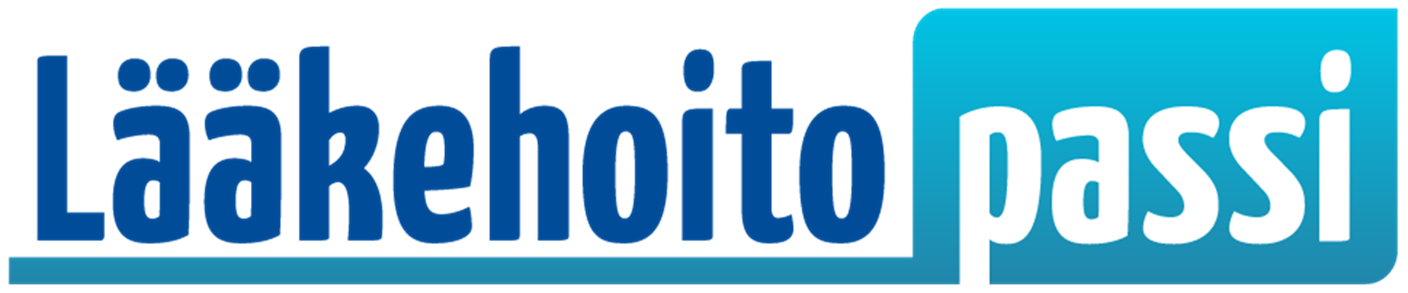 Koulun helpdesk luo tunnukset hakaan
Koulunvalinta etusivulla.
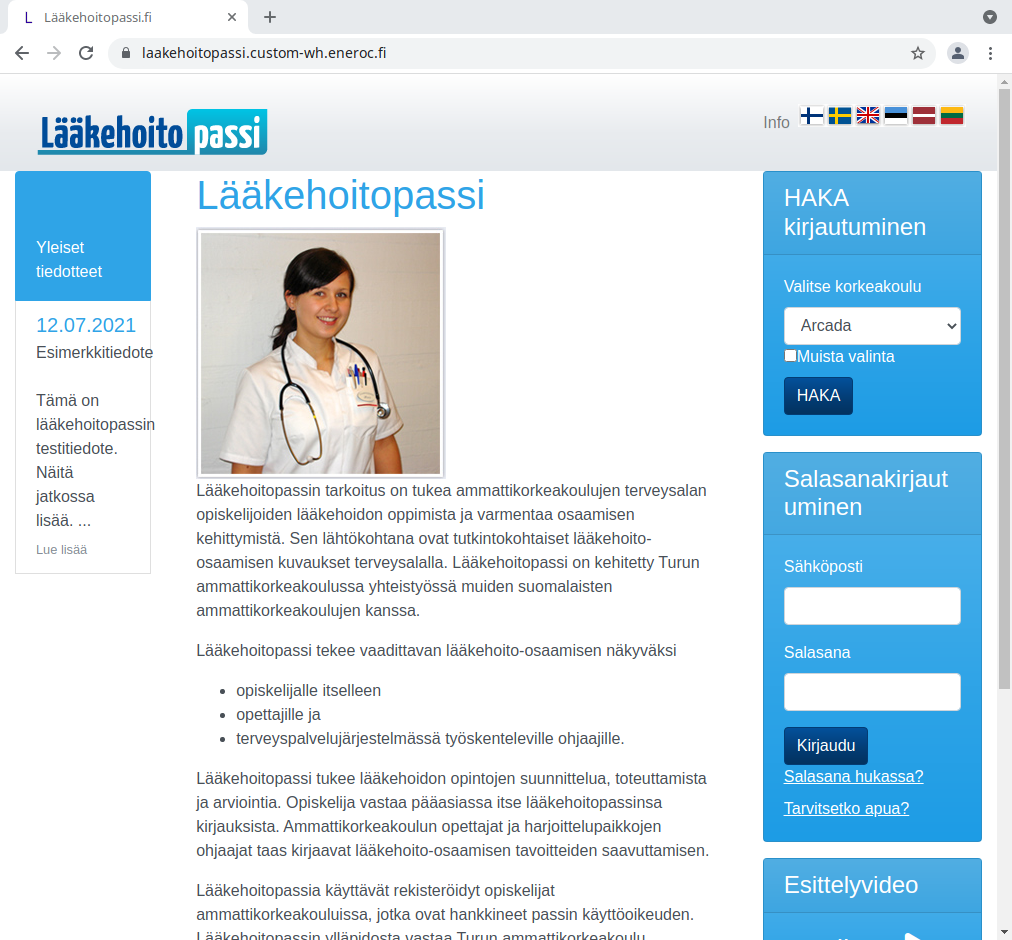 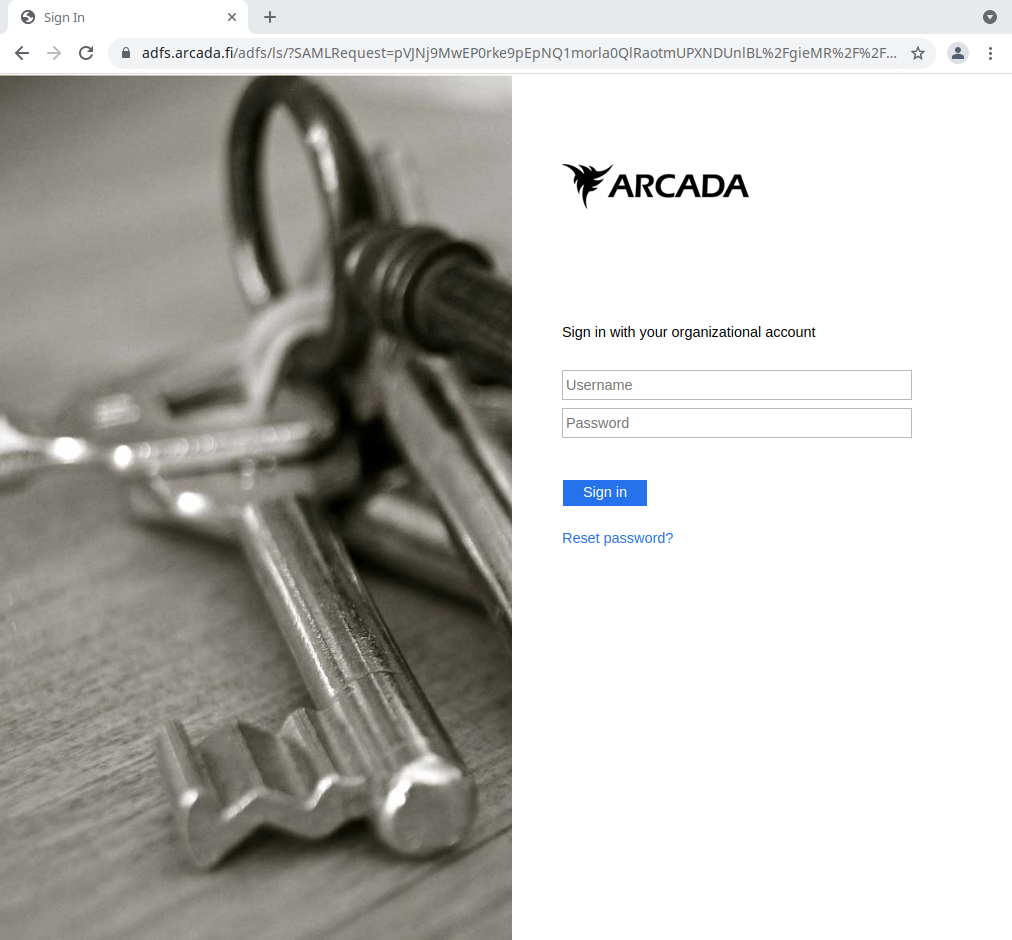 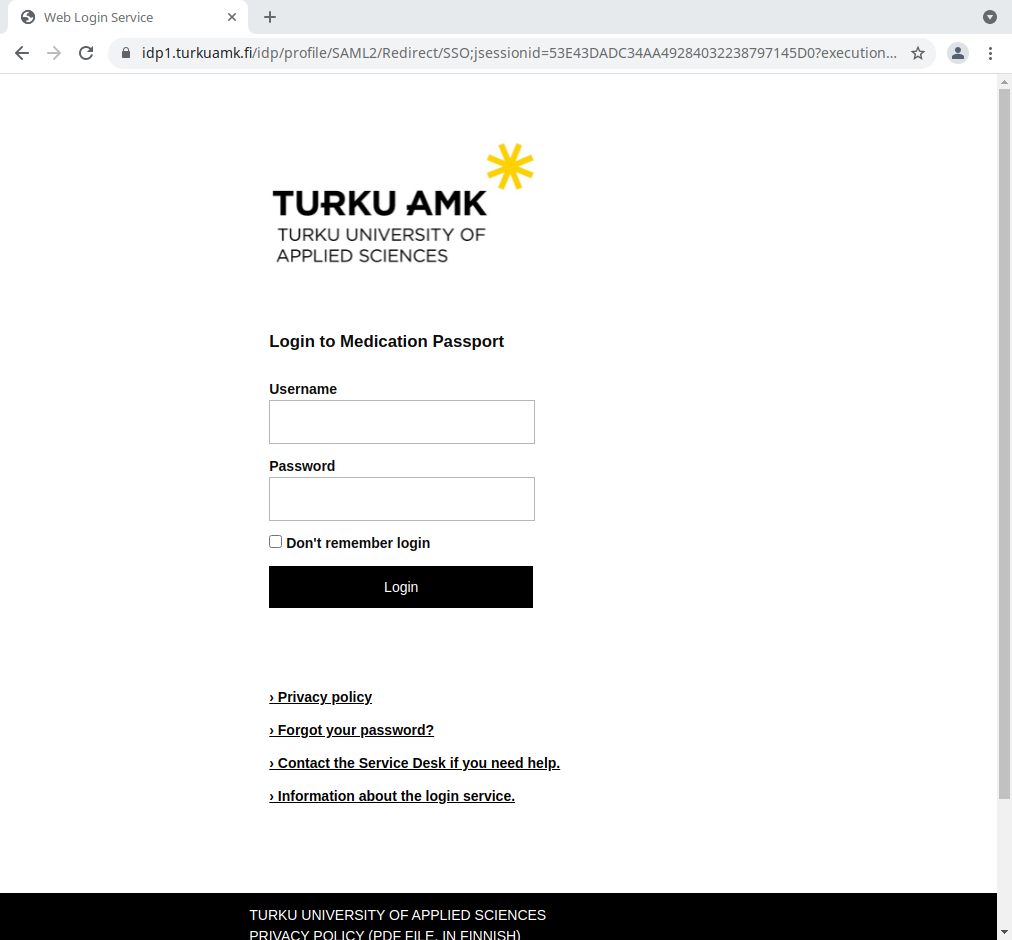 Oman ryhmä hakeminen suosikeihin
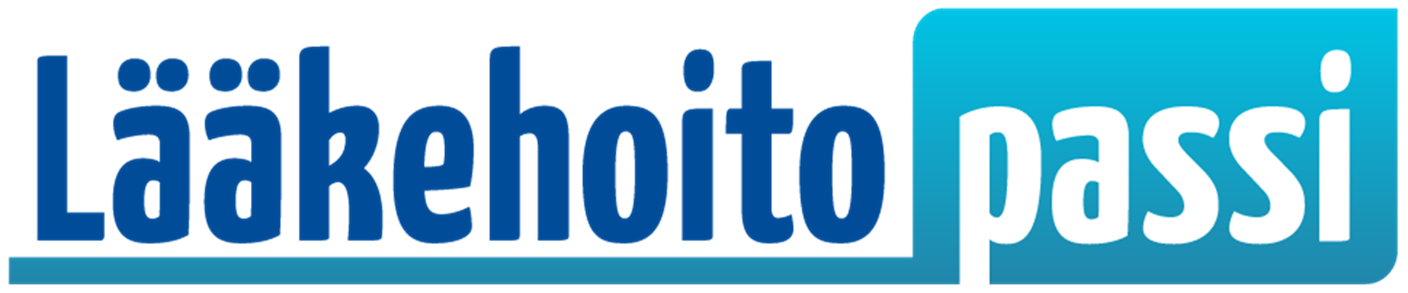 Käyttäjät voi valita sisäänkirjautumisen jälkeen klikkaamalla Merkinnät-otsikkoa sivun yläosassa.
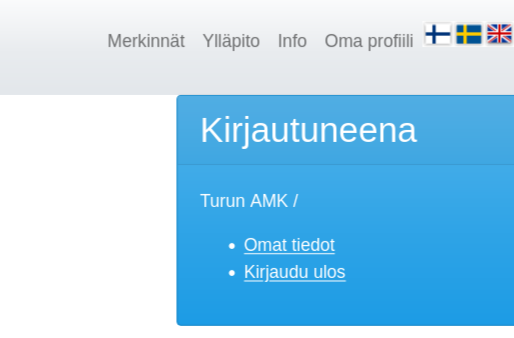 Oman ryhmä hakeminen suosikeihin
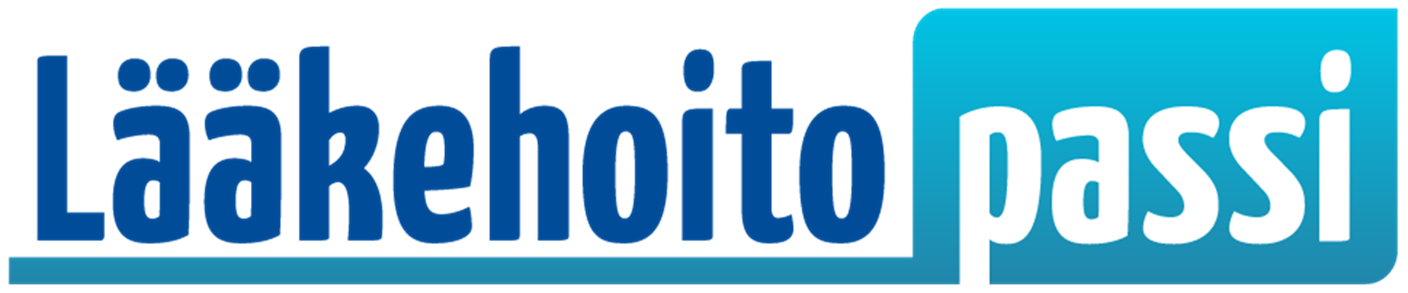 Hae käyttäjiä etsimistoiminnolla. Ammattikorkeakoulu on pakollinen valinta. Muita kentistä on täytettä yksi.
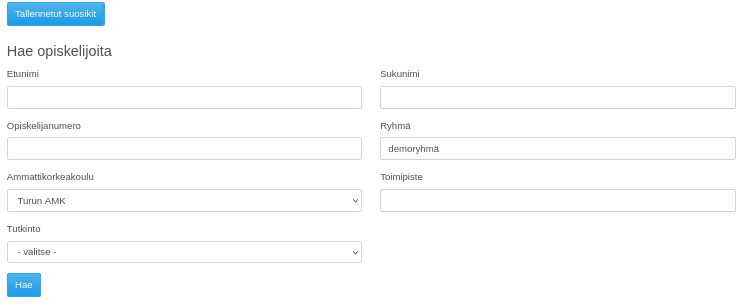 Oman ryhmä hakeminen suosikeihin
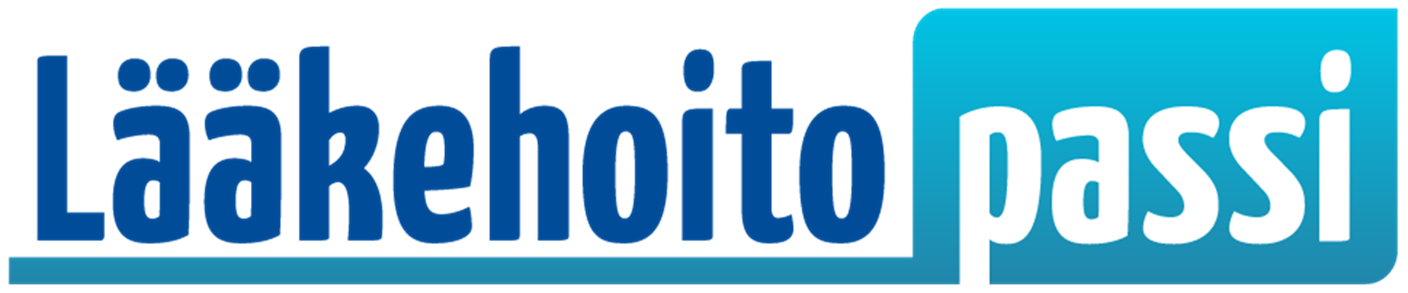 Voit tallentaa suoritetun haun suosikkeihin hakulomakkeen alla olevalla napilla
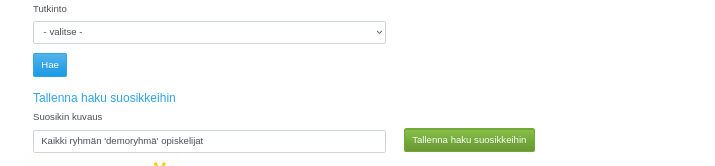 Oman ryhmä hakeminen suosikeihin
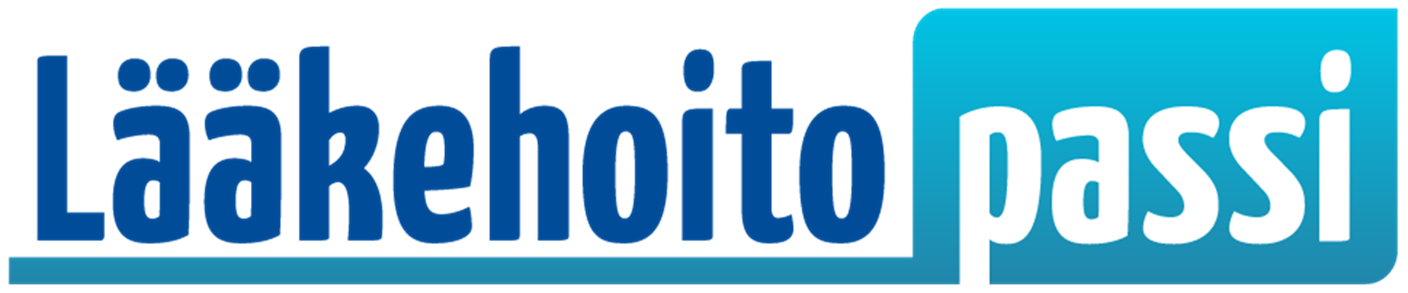 Valitut opiskelijat näytetään listana.
Myös listan voi tallentaa suosikkeihin
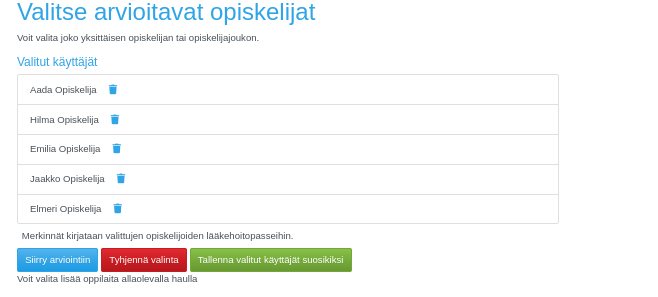 Oman ryhmä hakeminen suosikkeihin
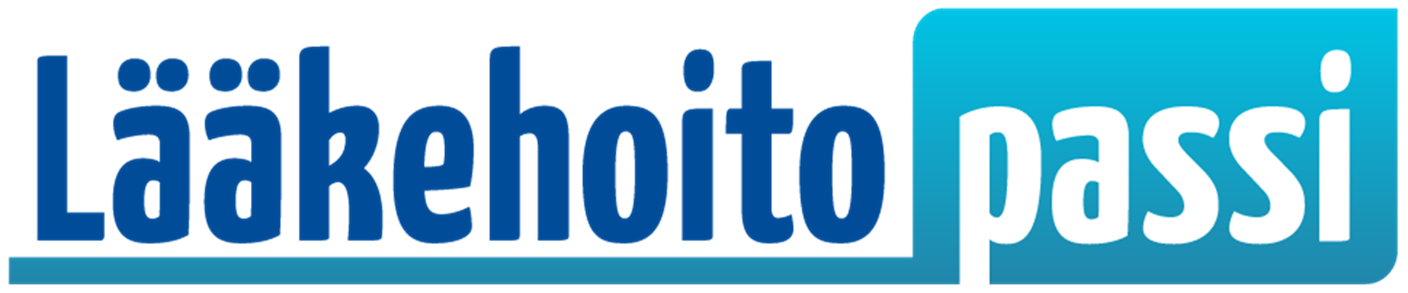 Suosikit näkyvät avaamalla “Tallennetut suosikit” -valinta
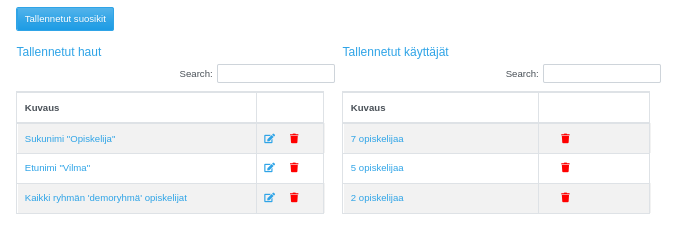 Ryhmä suoritusten katselu
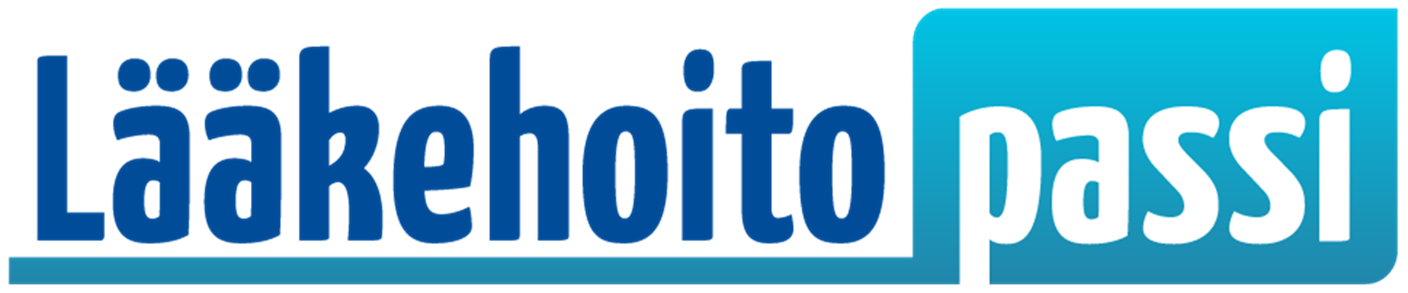 Sanahaku + muut suodatustoiminnot
Ammattikorkeakoululla tehdyt suoritukset, harjoittelujaksot > suodatus tulossa?
Olisiko mahdollisuus saada suoritusten suodatus otsikkotasolla näkyviin opiskelijalle ja myös ryhmäkohtaisesti???
Oman ryhmän merkintöjen tekeminen
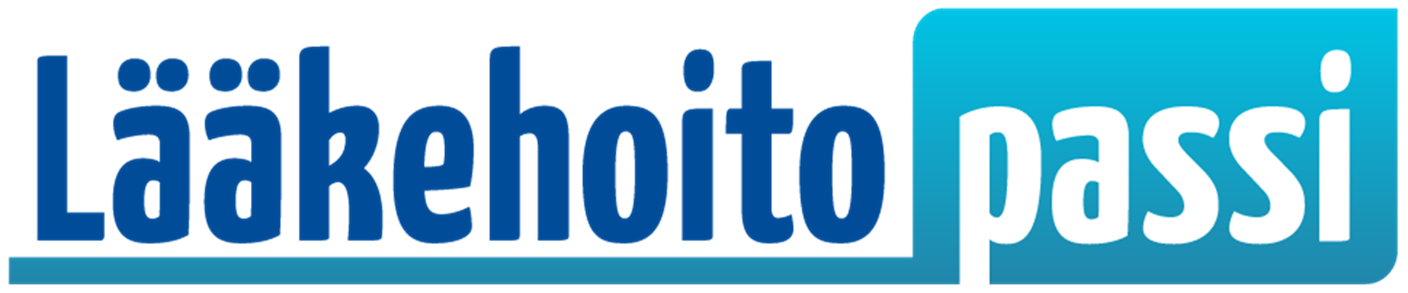 Lääkehoidon opettaja merkitsee m. verensiirron verkkokurssin suorituksen (opiskelija merkitsee itse nähnyt ja tehnyt merkinnät)
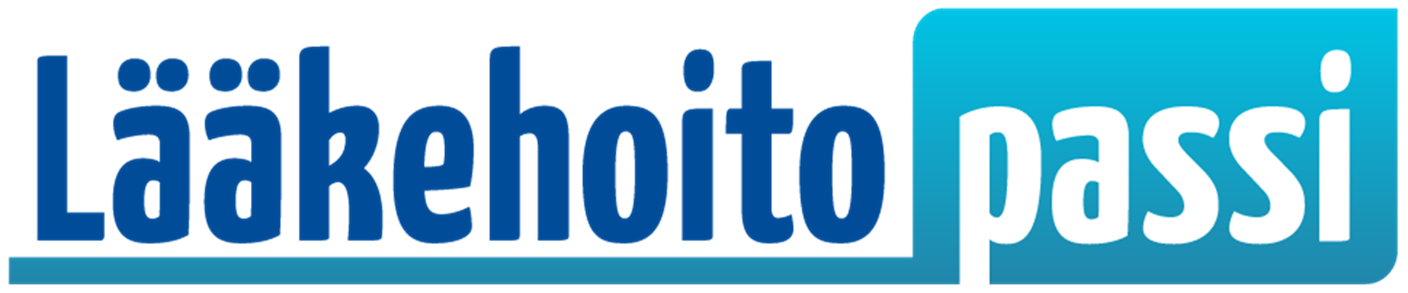 Yksittäisen opiskelijan passin tietojen tarkastelu
HOPS –keskustelun pohjaksi tai harjoittelun arvioinnin tueksi
Olisiko mahdollisuus saada suoritusten suodatus / etenemisen seurana otsikkotasolla näkyviin opiskelijalle
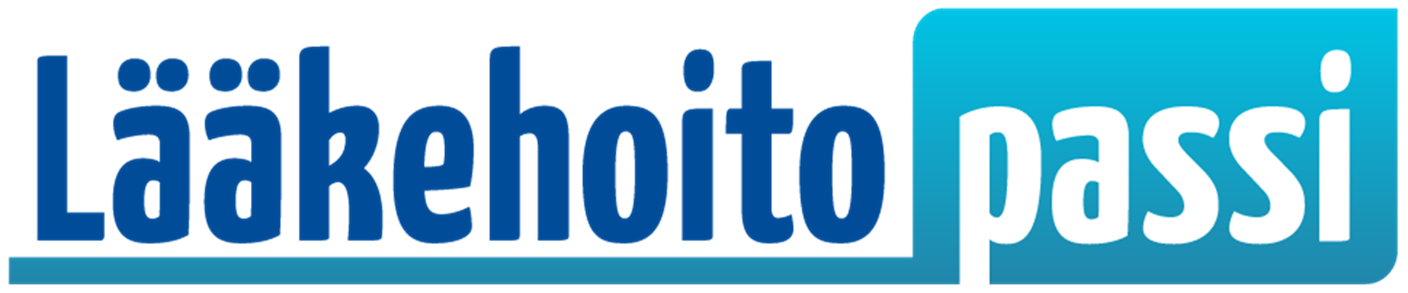 Amkin vaihto
?